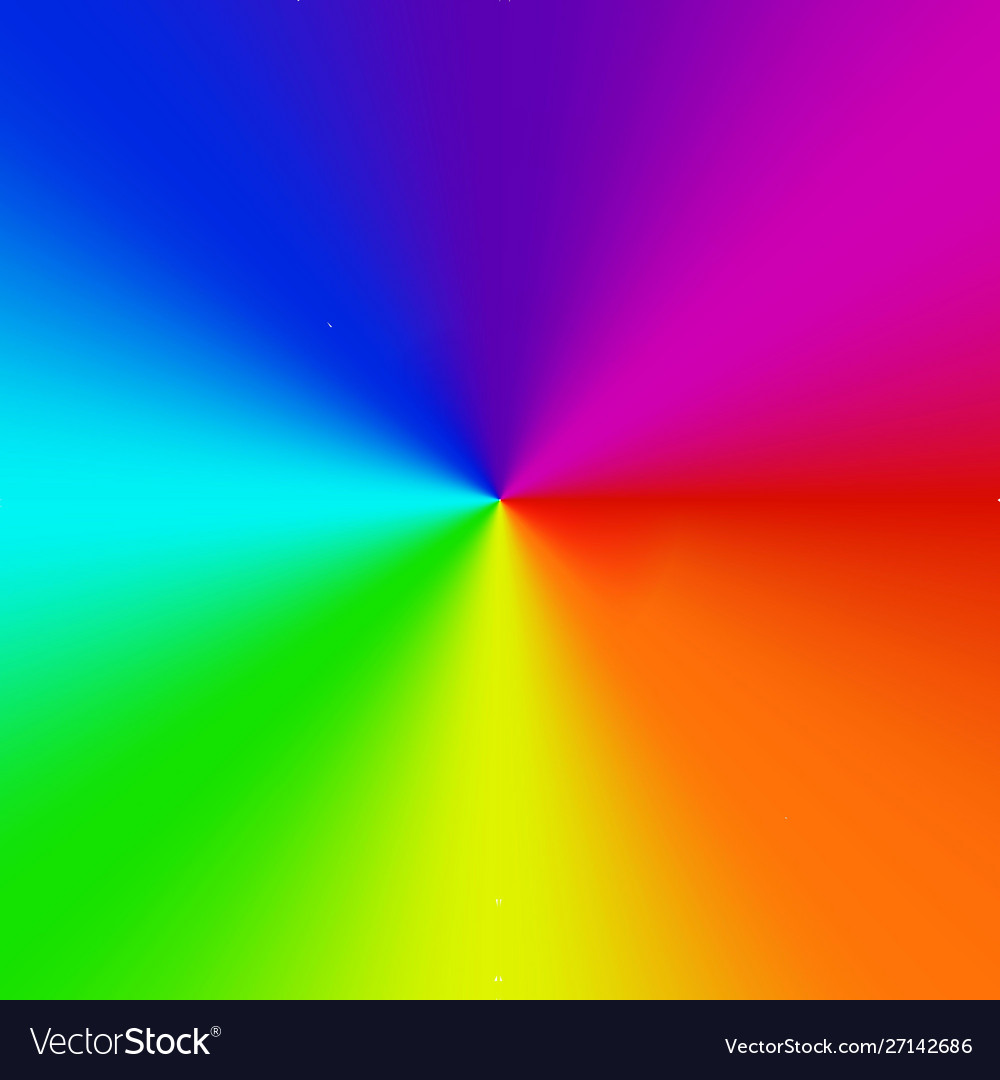 Class Agreements
No put downs of self or others.
Listen well.
Be willing to try new things.
Participate fully (but you have a right to PASS if you don’t want to share something.)
No gossip about anyone in the classroom, or outside.  This includes not telling us stories/information about people we may know.  
No gossip following the lesson. 
Others?   Questions about any?
   Please put thumbs up if you agree to this.
Re-cap:
2 minute challenge:
Discuss all the different types of family that may live together!

Let’s share our ideas.
There are lots of different types of families.
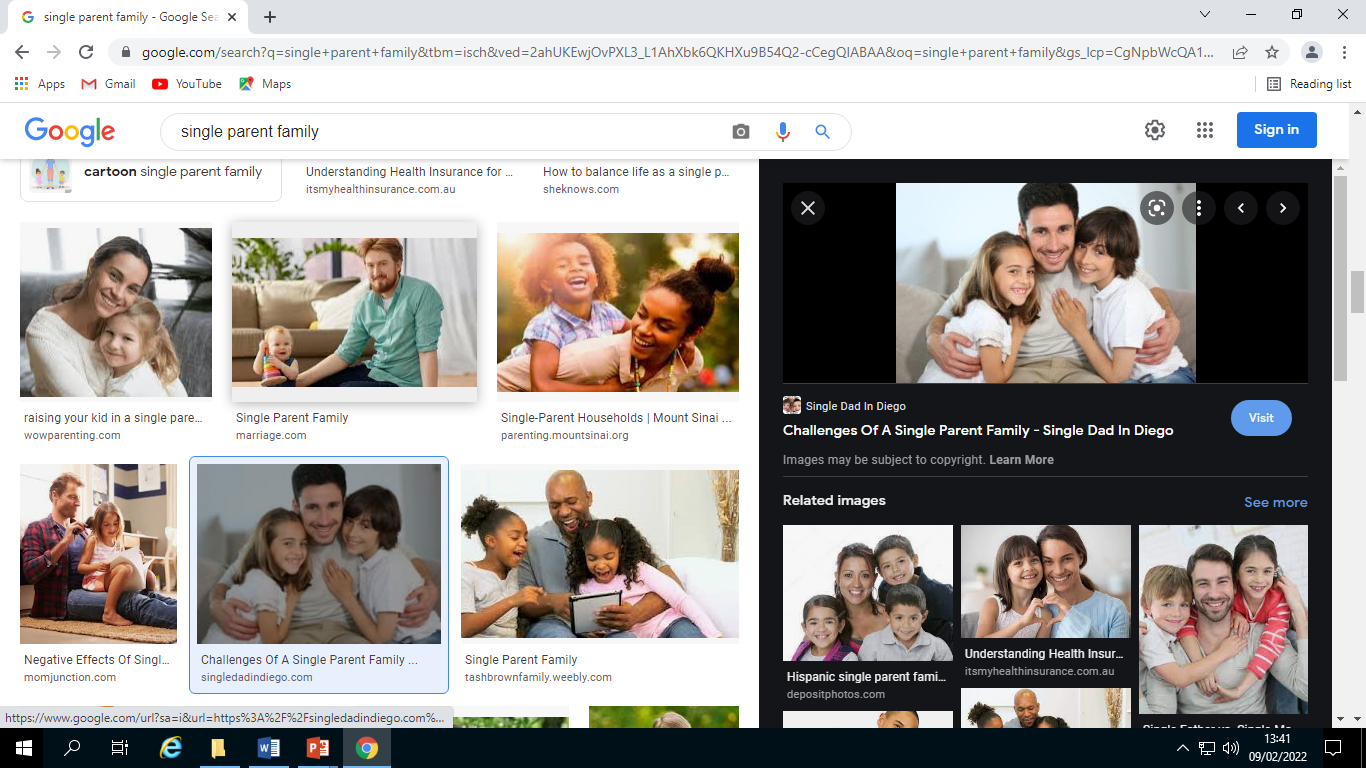 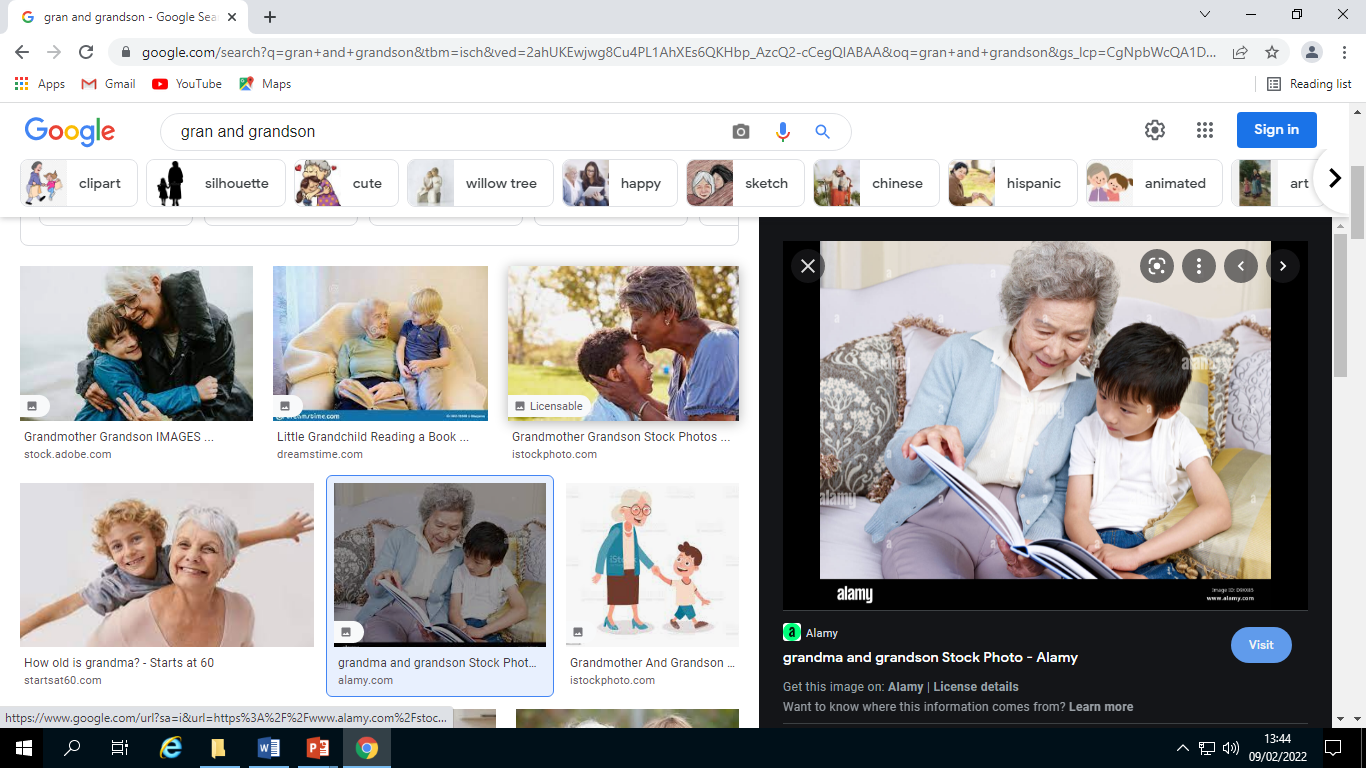 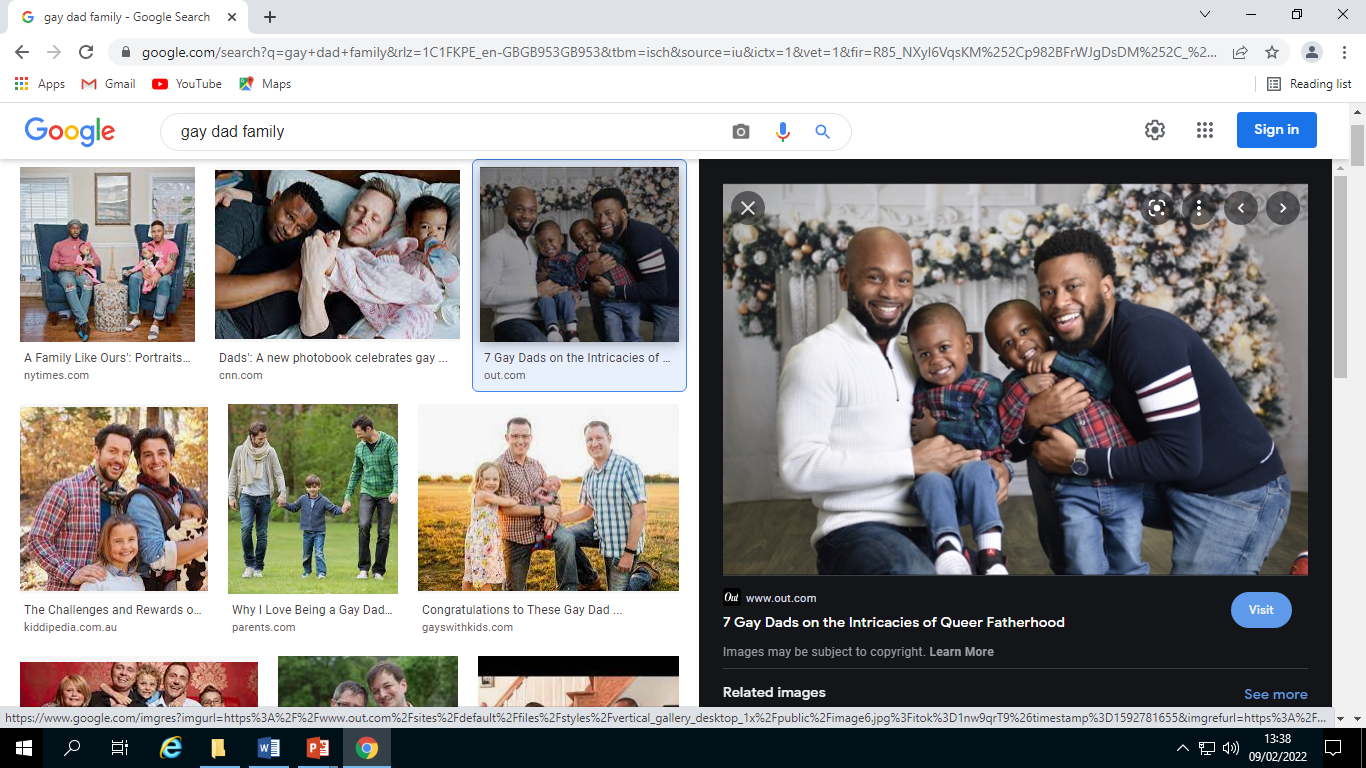 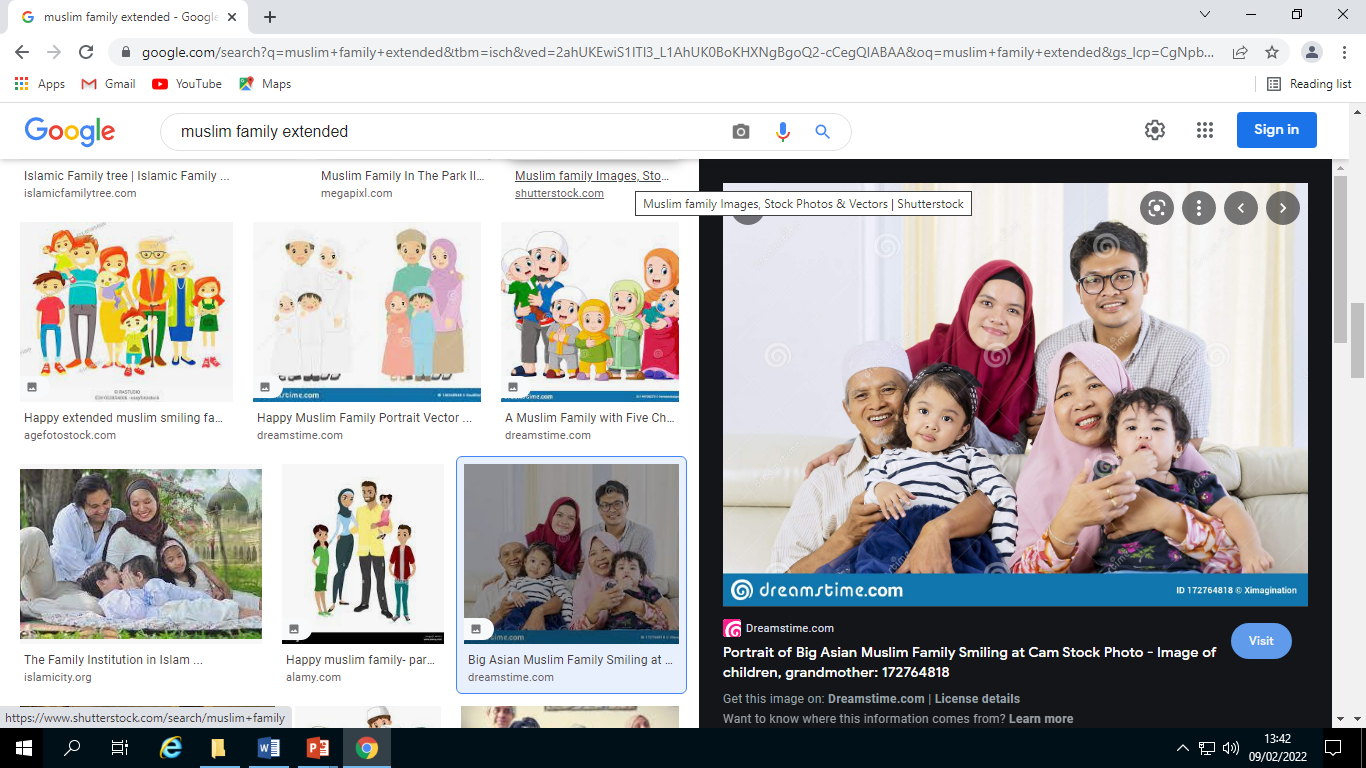 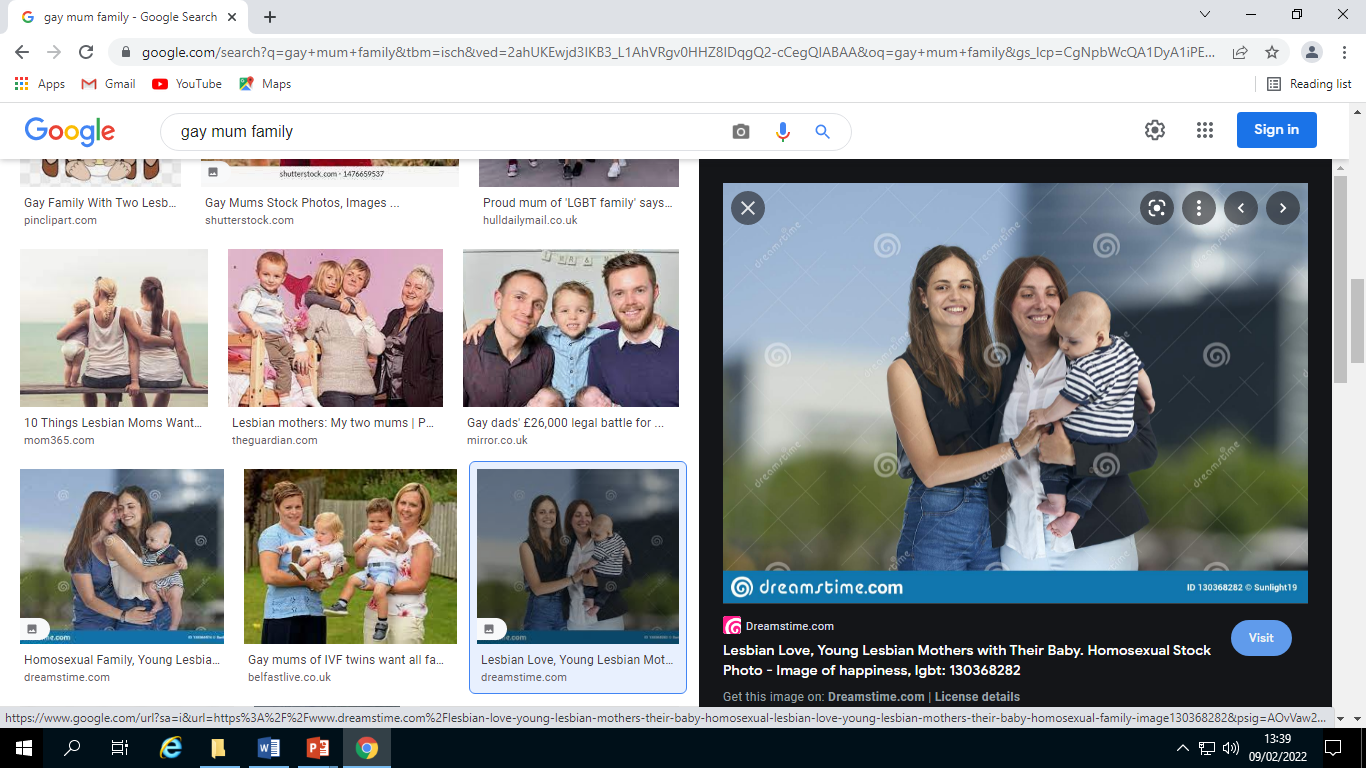 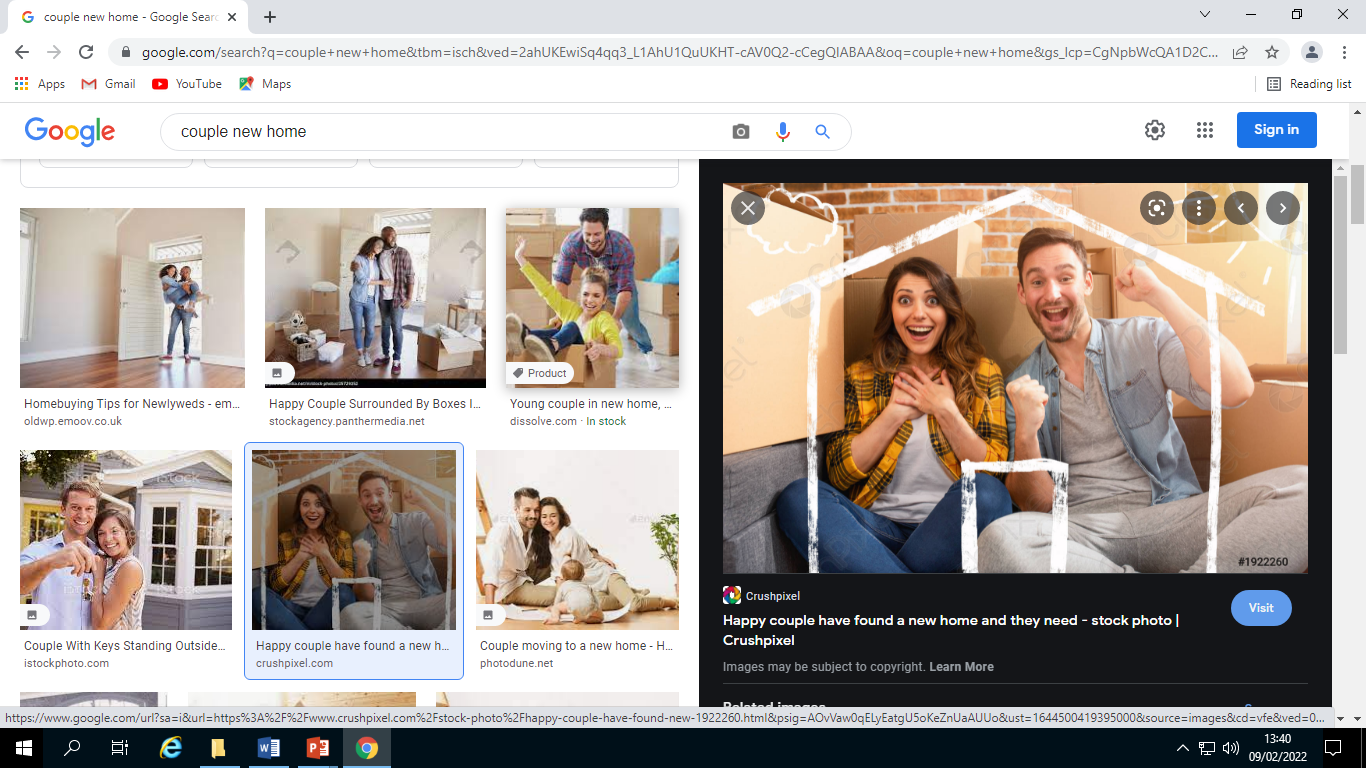 Can you remember who the ? Could stand for in the Family Game?
?
A Grandparent/family member
Another mum or dad
Someone who is non-binary.

Last week, we began to explore the terms (biological) sex, gender and sexuality.  Today we are going to look at these terms in more detail.
L.O:  What is the difference between (biological) sex, gender and sexuality?
Success criteria:  You can define these words.
What is the difference between (biological) sex and gender.
(Biological) Sex = whether your body is a male or female.
Gender = whether you feel like a male (boy/man) or female (girl/woman.)
Transgender = when someone doesn’t feel the same gender as their sex.





Some people realise that their gender is non-binary.  
Non-binary can mean two things:
*that they sometimes feel like a boy/man and sometimes like a girl/woman.   
*that they don’t feel like either.
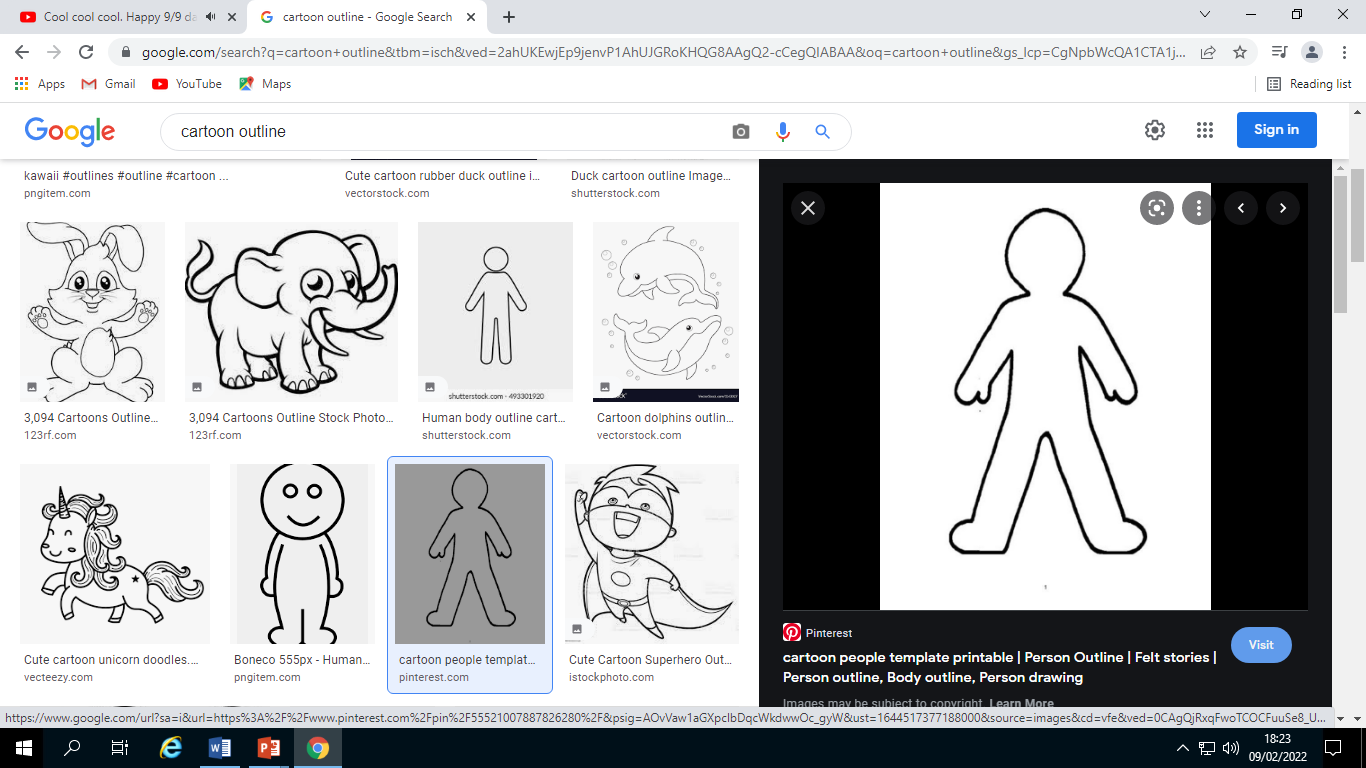 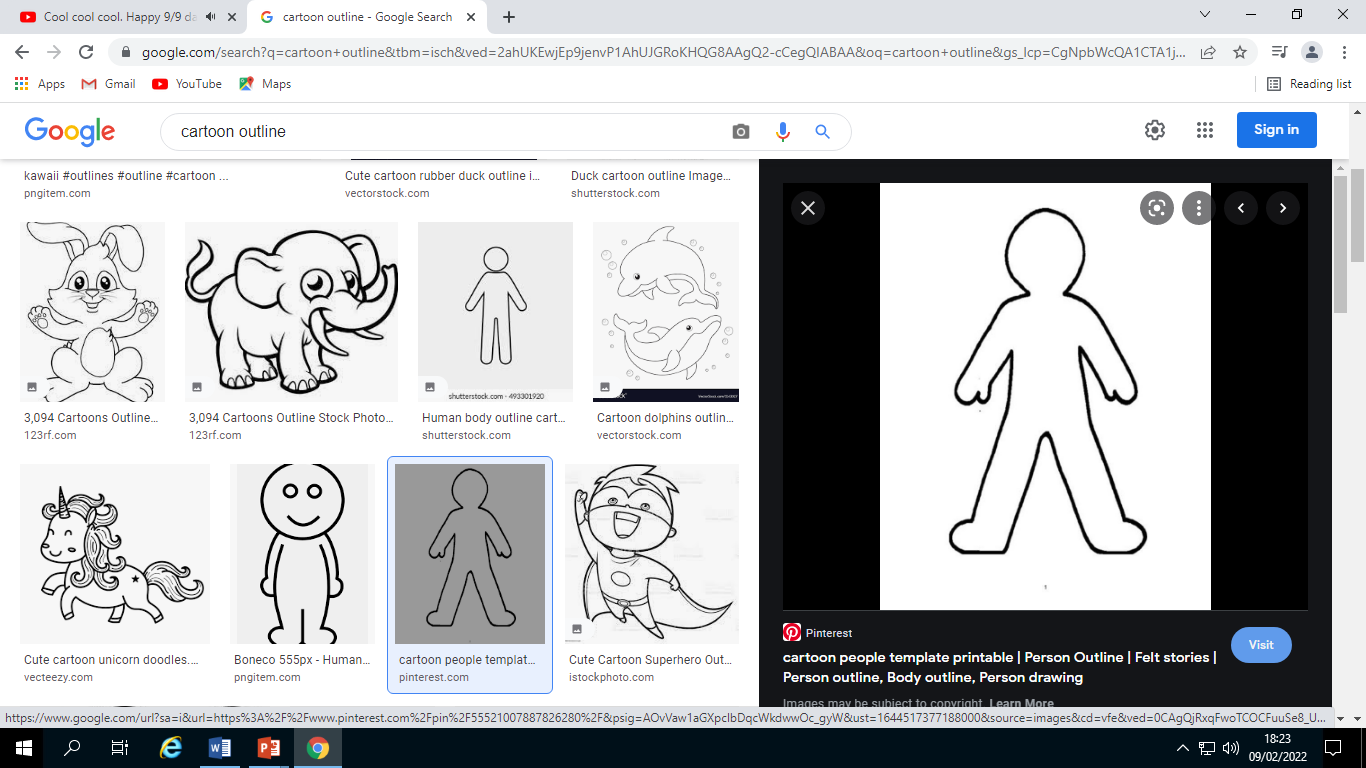 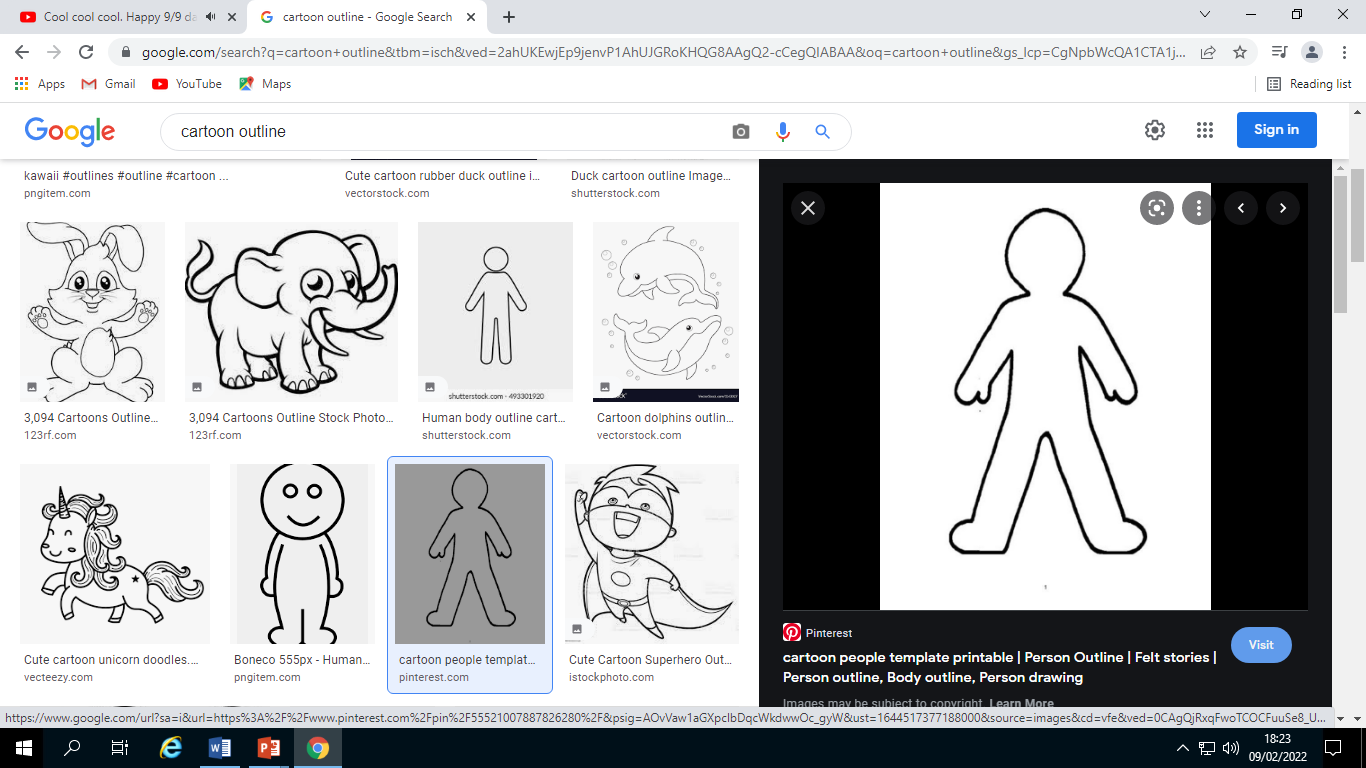 GENDER
SEX
Watch this…
https://www.youtube.com/watch?v=PzGauky20tc
Important point!
Some of these words and meanings are quite new.  So you may meet some people who still think gender and sex mean the same thing.




You also may notice that on questionnaires you are asked for your just your gender or sex.  This shows that not everything has caught up with the new meanings of these words yet.
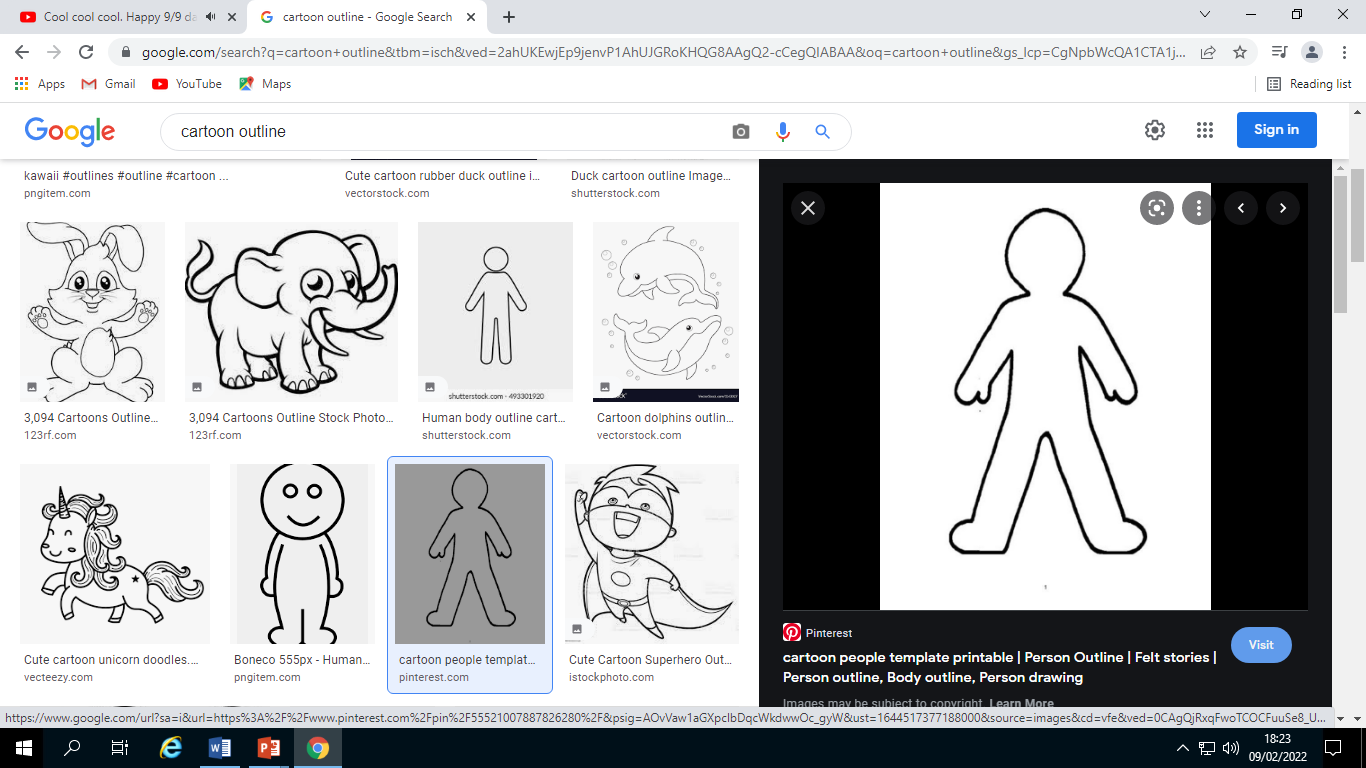 ?
What does the word “sexuality” mean?
Sexuality = who you are sexually attracted to which can lead to a relationship and/or marriage.

Some people are sexually attracted to the opposite sex.  They are called heterosexual (straight.)

Some people are sexually attracted to the same sex.  They are called homosexual (preferred word “gay.”)

Some people are attracted to both bi-sexual (bi)





This means that in some families two women may be living together/married and may have children, and the same for men.
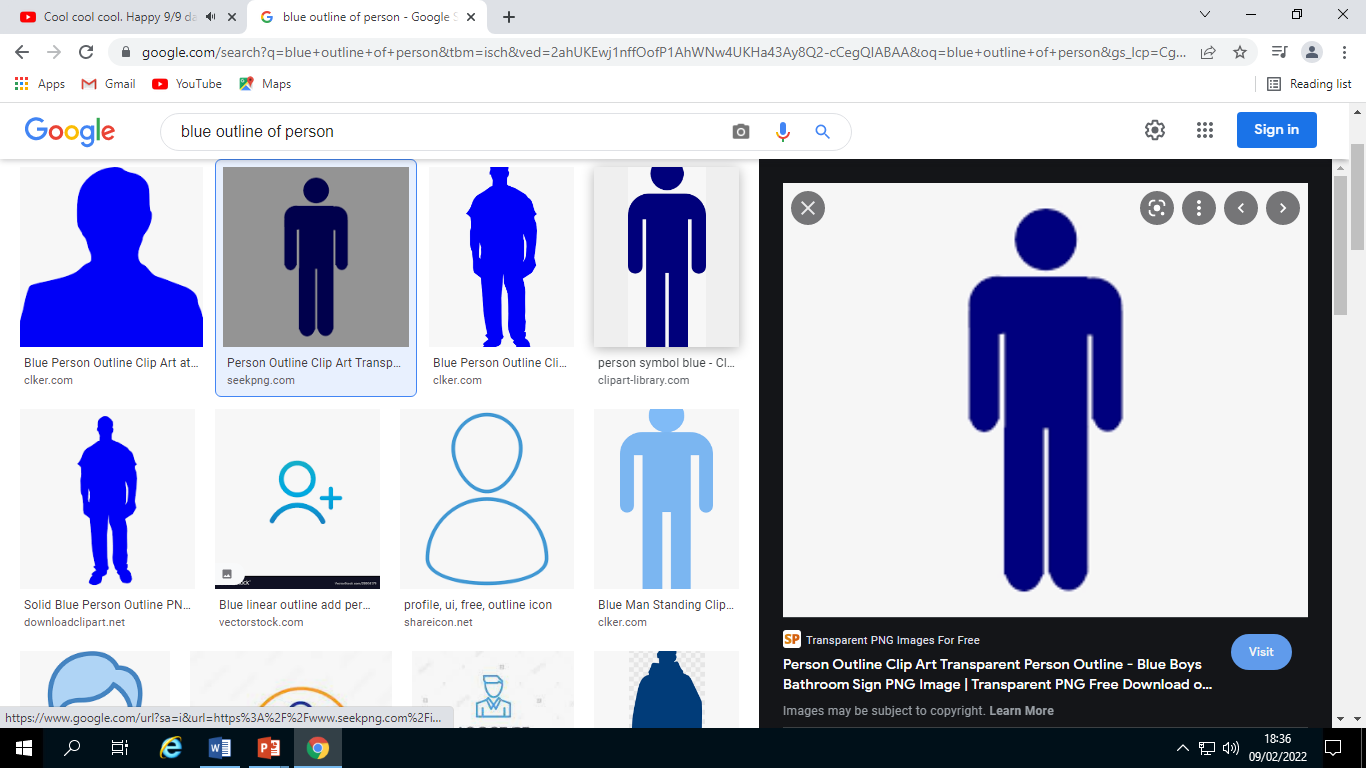 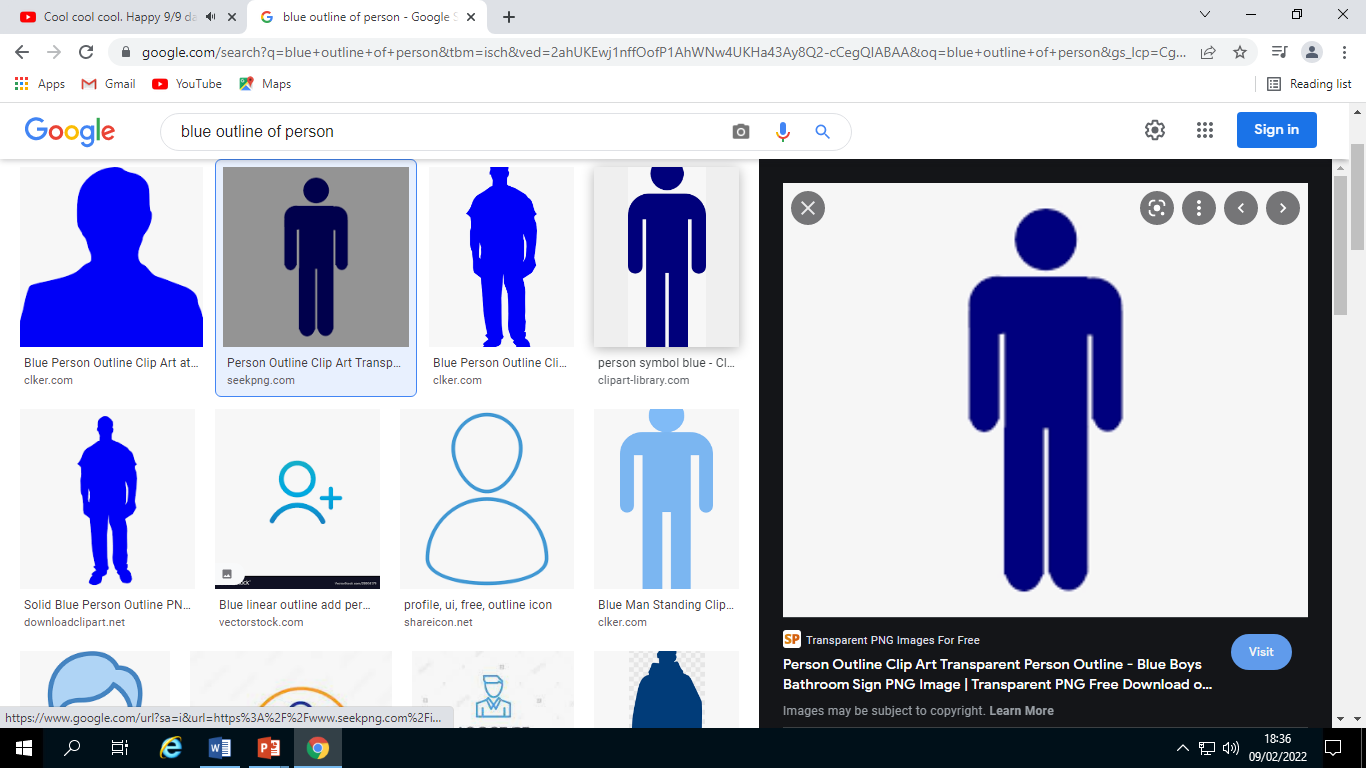 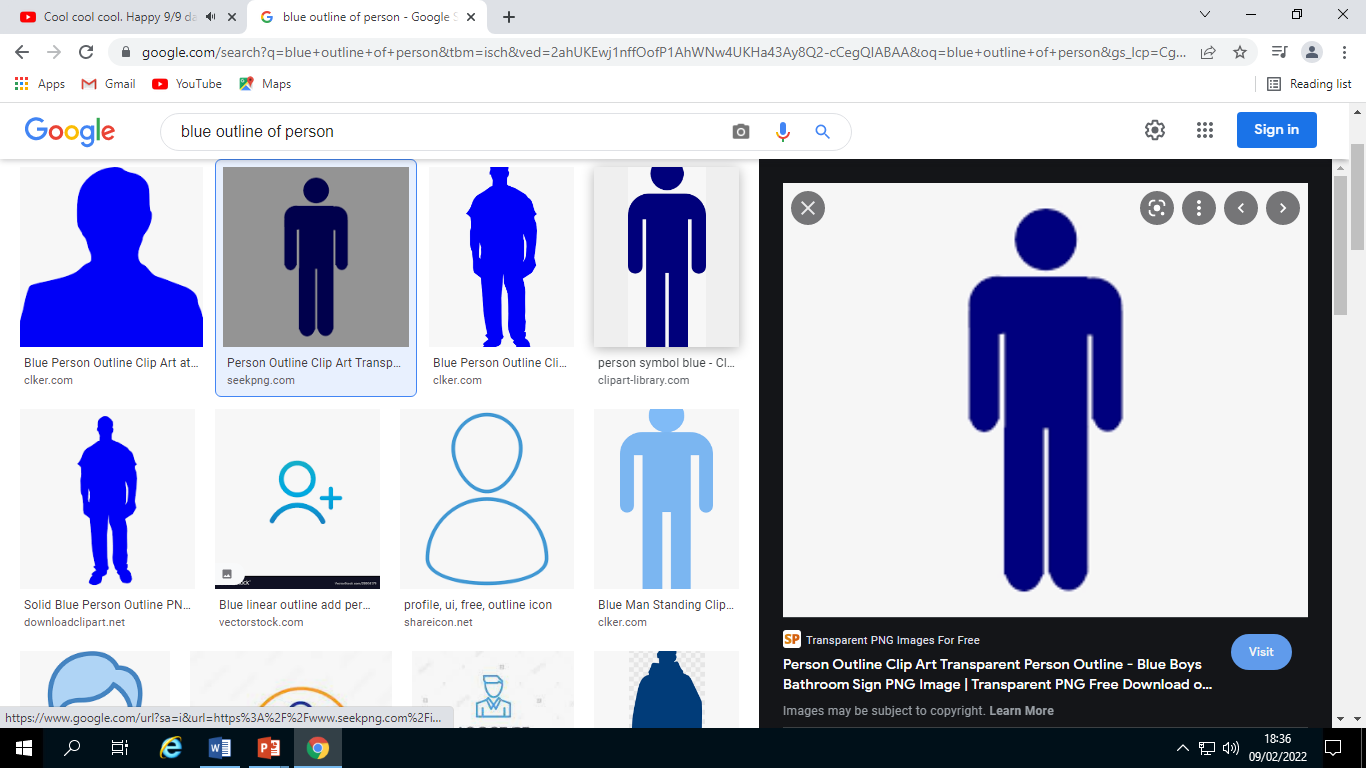 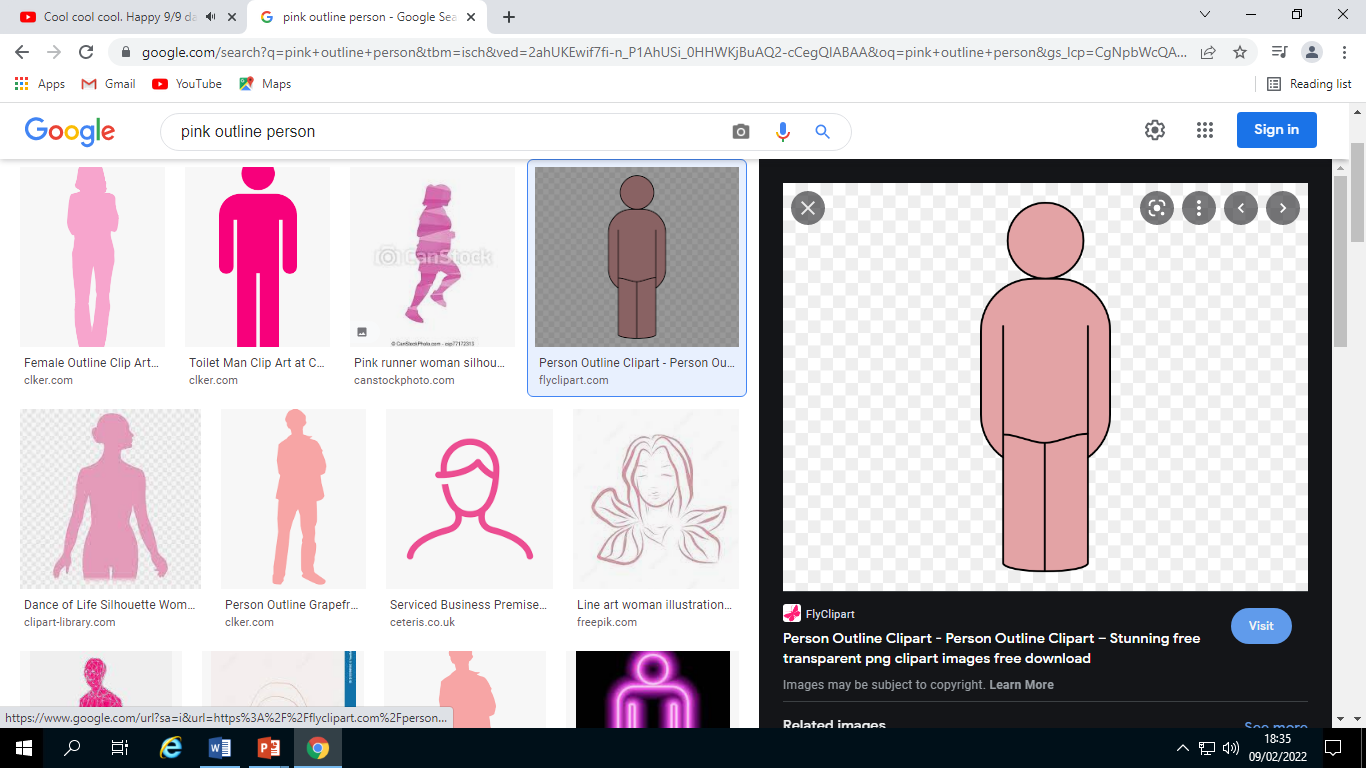 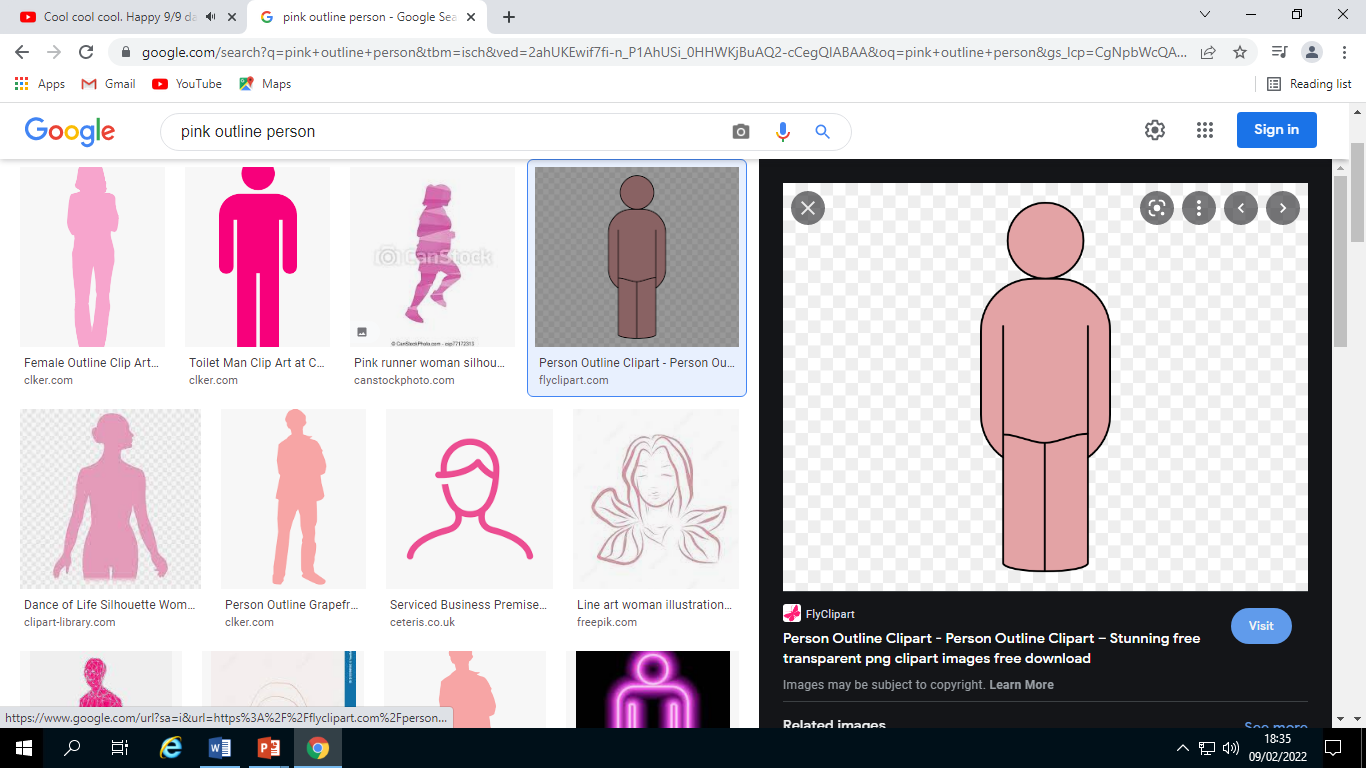 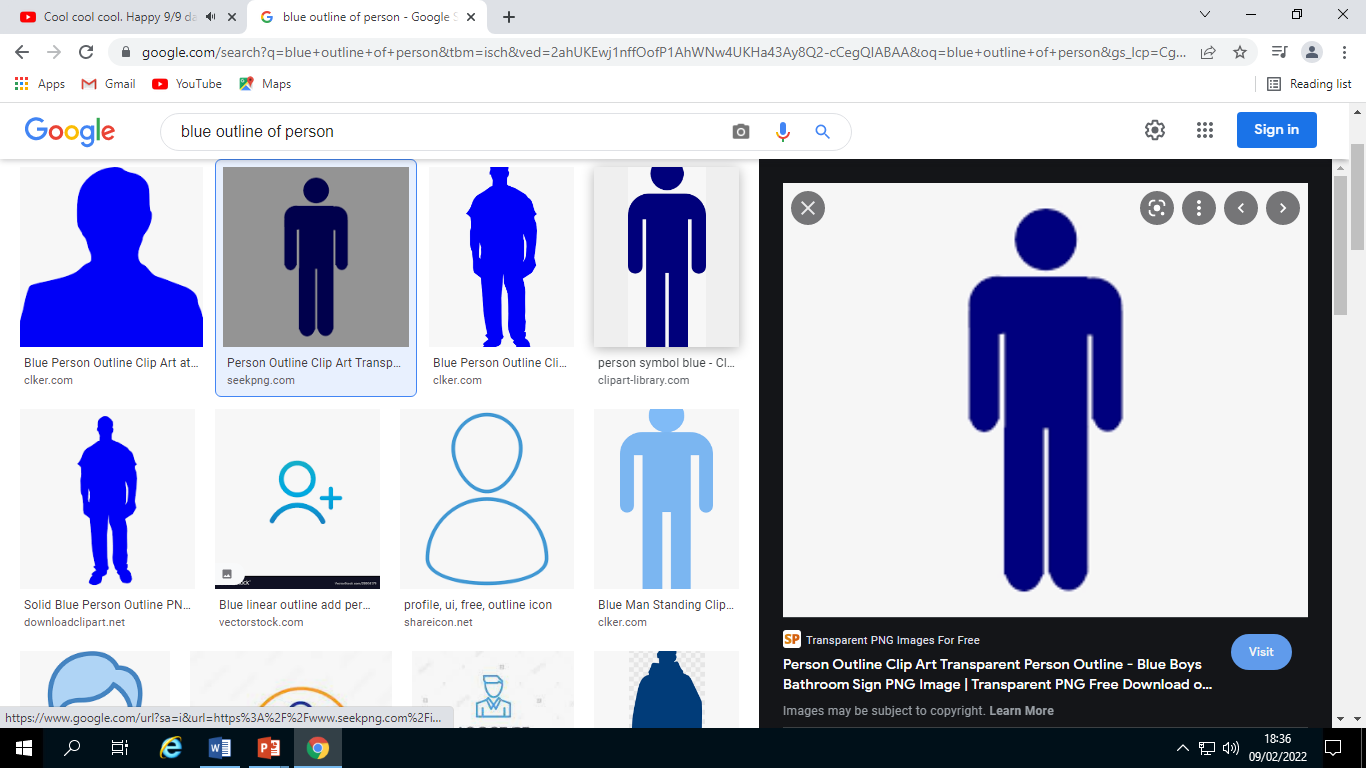 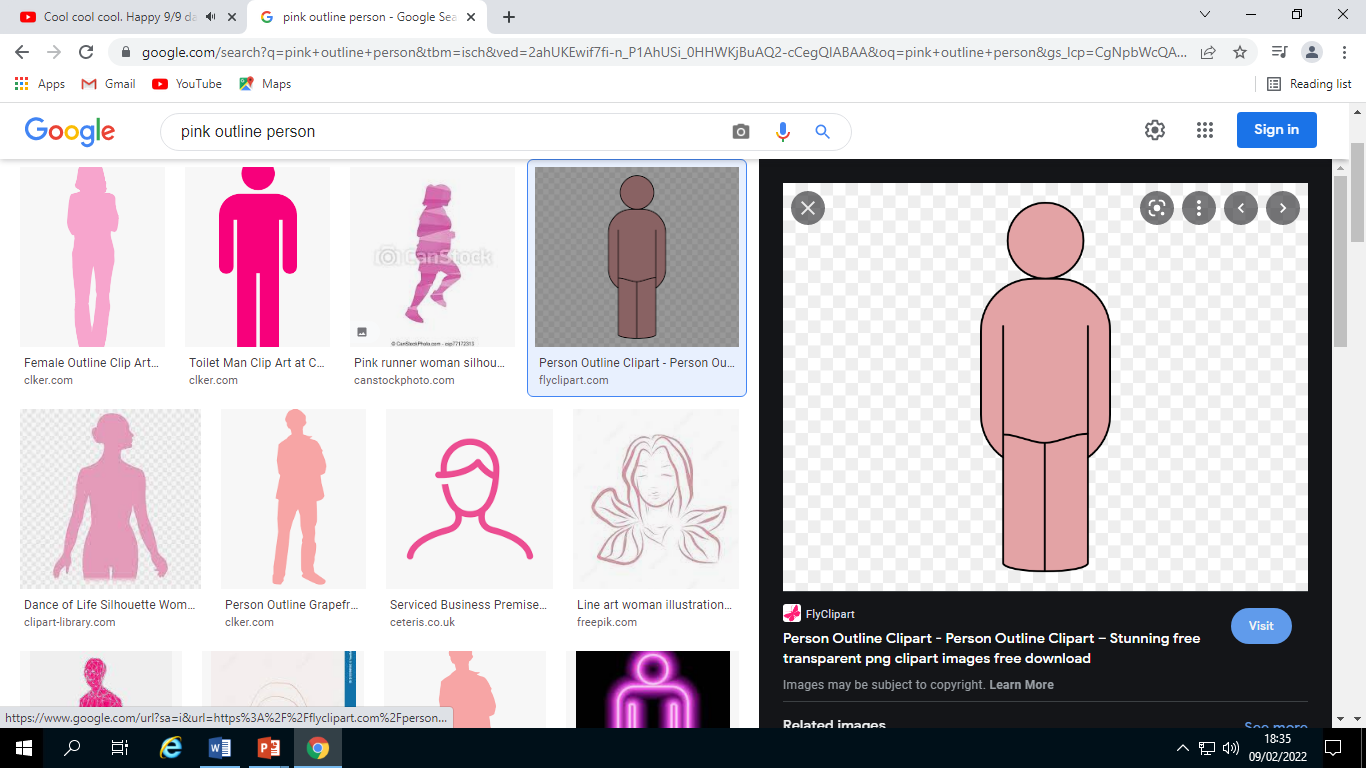 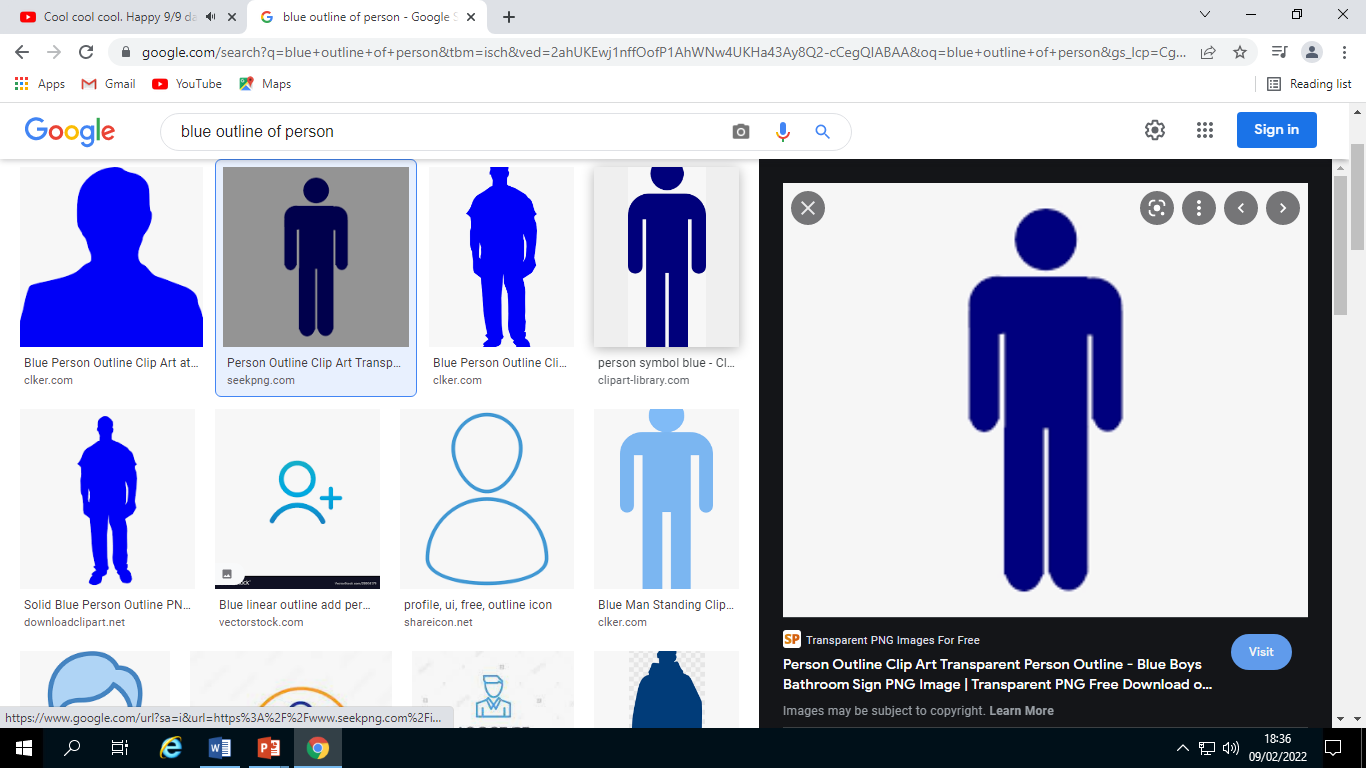 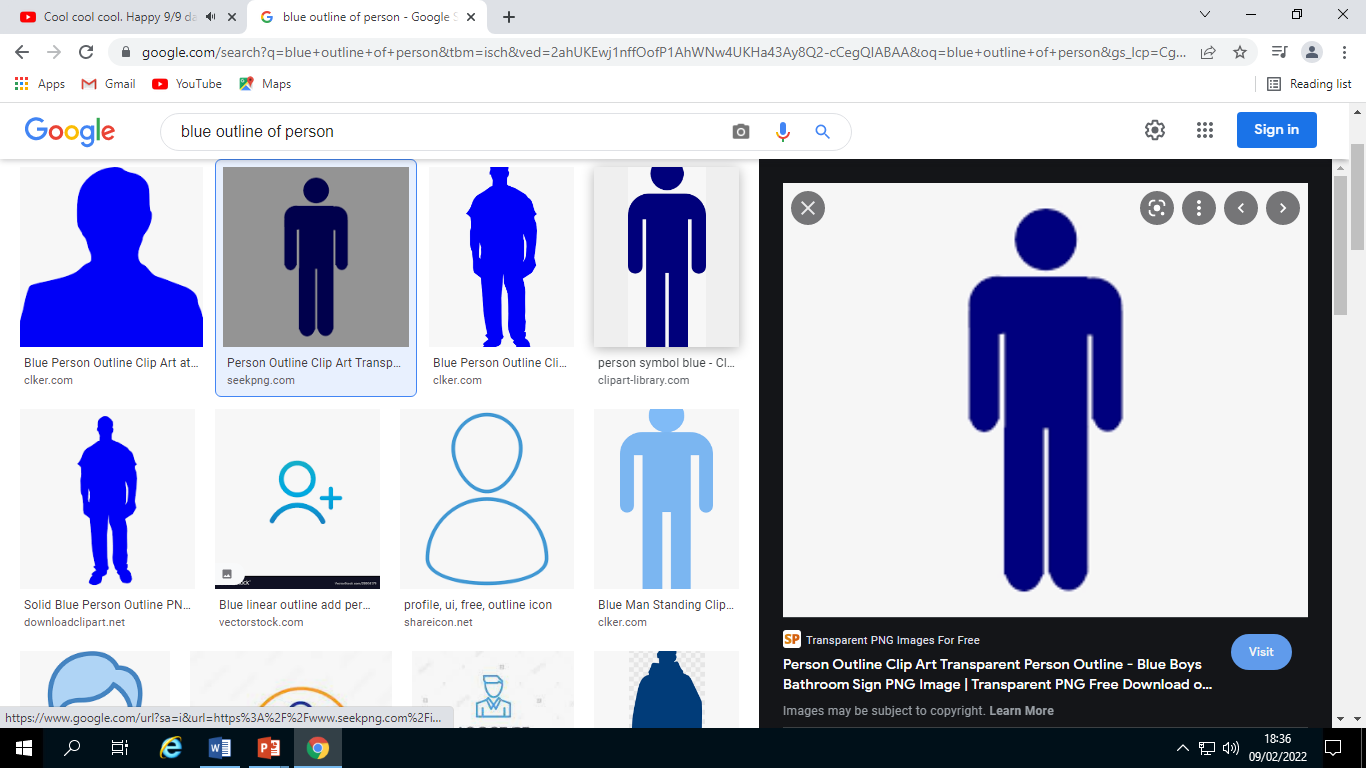 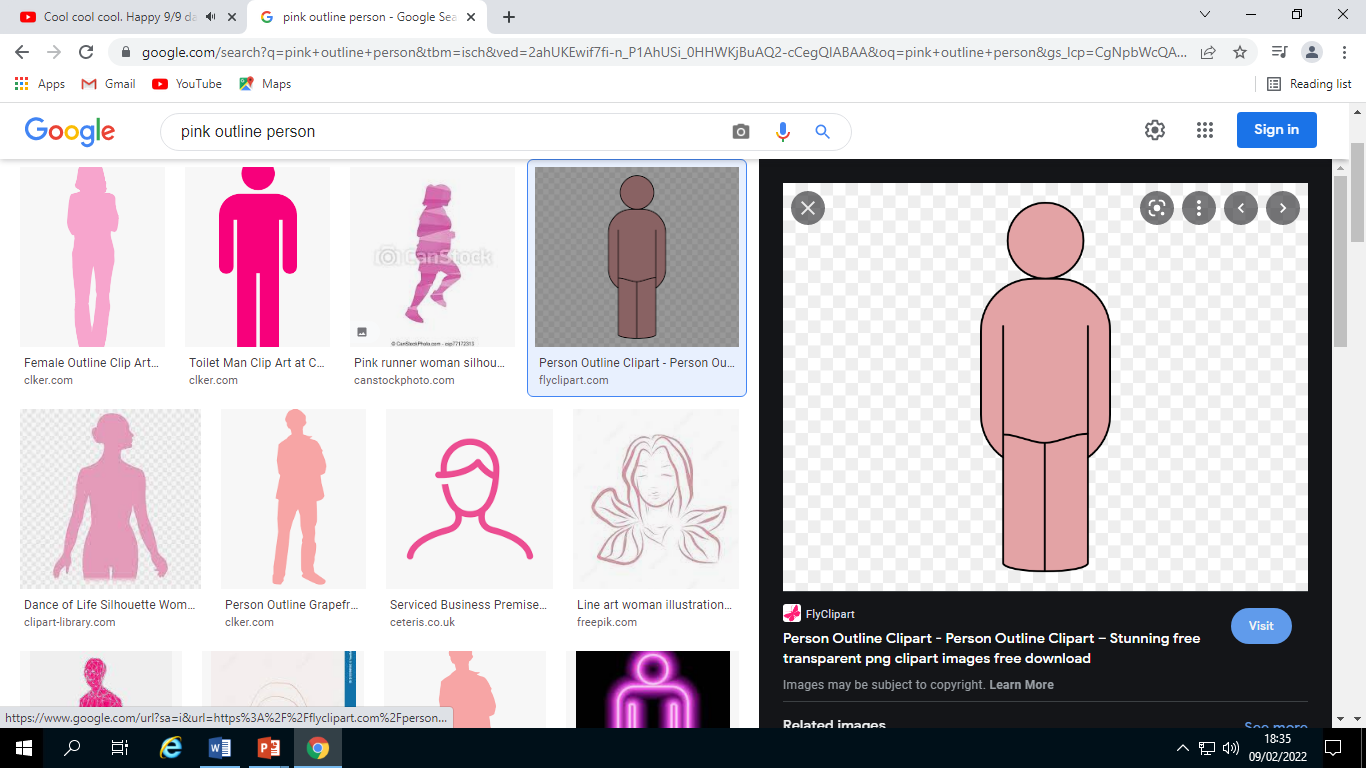 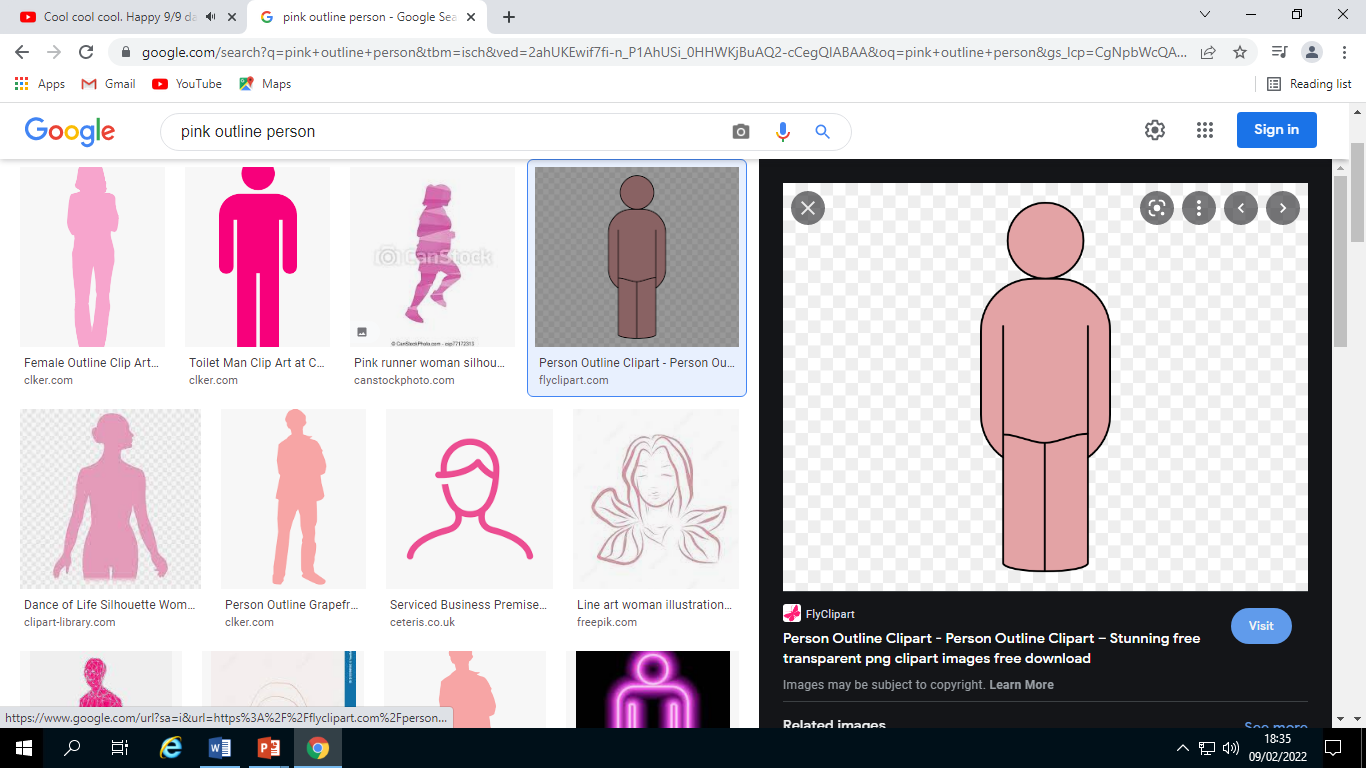 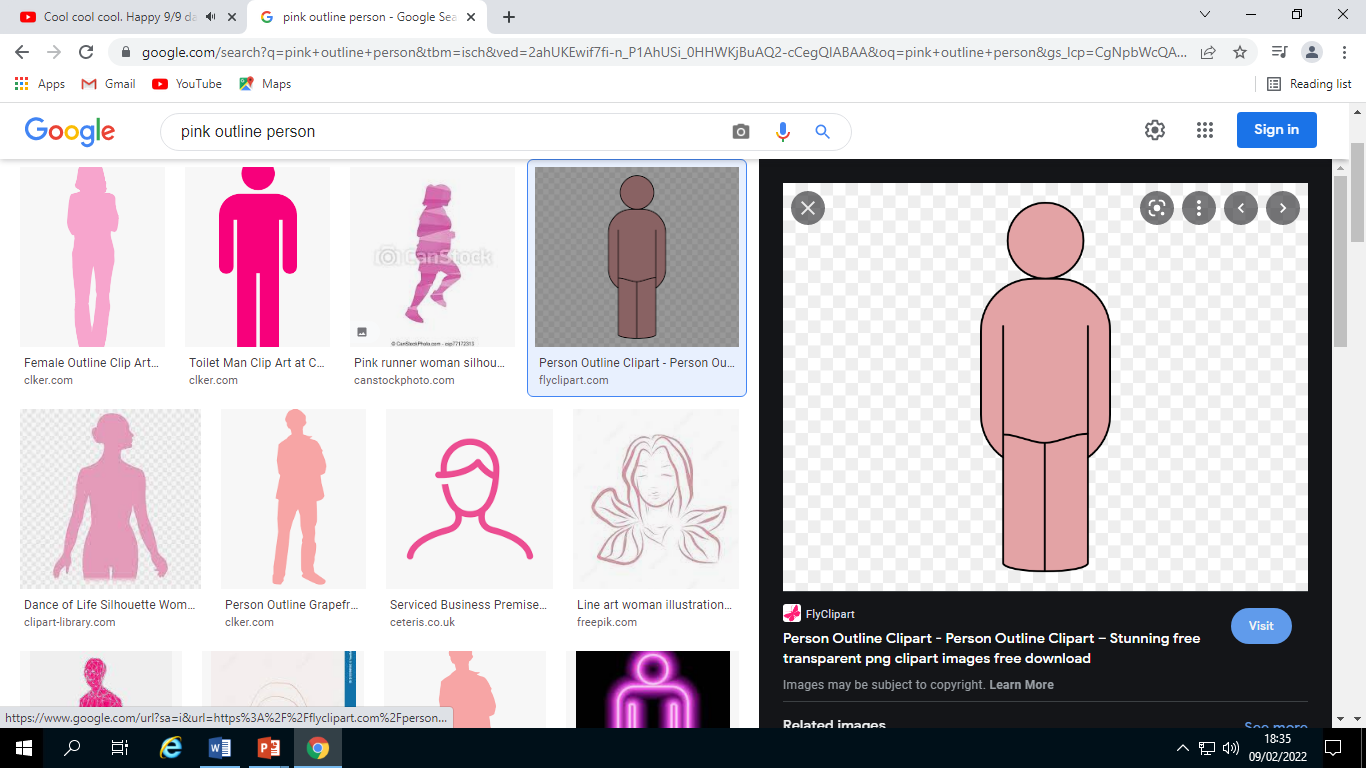 The LGBTQ+ community refer to anyone who does not identify as straight (heterosexual.)
Lesbian 
Gay
Bi-sexual
Transgender
Queer
+ (anyone else who is not straight.)
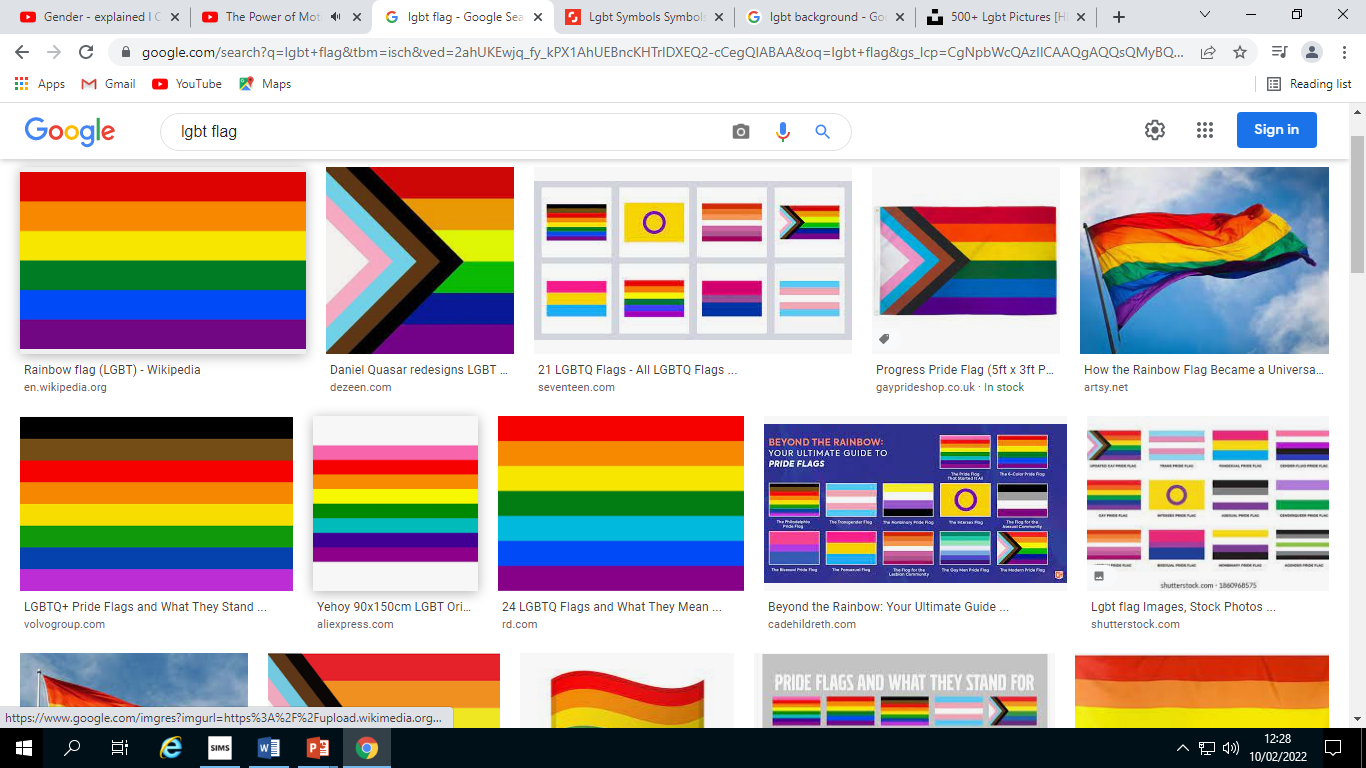 This is a  well-known symbol that represent the LGBTQ+ community.
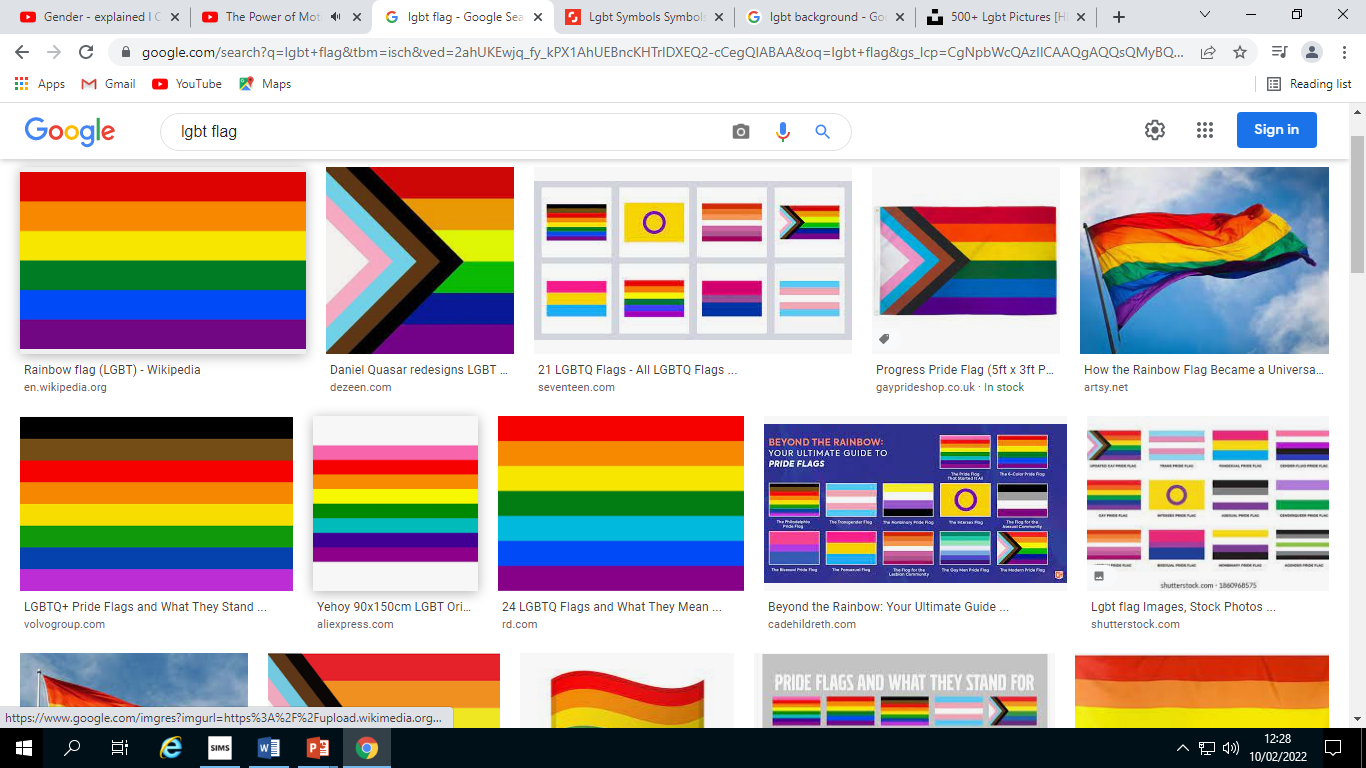 Time for a quiz!
As you watch the following clip, try to complete the quiz!

https://www.youtube.com/watch?v=k47AiatNvoM
ANSWERS:
1) What does (biological) sex mean?     Whether your body is a boy or girl.
 2) What does gender mean?      Whether you feel like a boy or girl.
 3) What is the name for someone who feels their gender is different to   
      their sex  Transgender.
 4) What is the word for someone who feels like different genders on  
      different days or no gender?    Non-binary.
 5) What does sexuality mean?  Who you are sexually attracted to.
 6) What does being straight mean?  You are sexually attracted to the   
      opposite sex.
 7) What does being gay mean?  You are sexually attracted to the same sex.
 8) What does being bi-sexual mean?  You are sexually attracted to both sexes.
Now let’s play a game!
Your teacher will give you a sheet of cards in pairs.
Cut them up.
Try to match the words to it’s definition with picture.
Now split the cards in to two piles.
Pile 1 = words
Pile = pictures
(Shuffle the cards and play snap with your partner.)
Learning Check!
What are the meaning of the following words:

(Biological) sex = 

Gender =

Sexuality =
A quick exploration of crushes…
L.O:  How do we know we are attracted to someone and what can we do about it?

Success criteria:  You can complete a quick roleplay answering these questions in pairs.
Watch this clip from Encanto…
https://www.youtube.com/watch?v=vH2Eitt6kGQ

Who is Dolores sexually attracted to?
Answer: Mariano.

What is her sexuality?
Answer:  Probably heterosexual (straight) but she could be bisexual (bi)
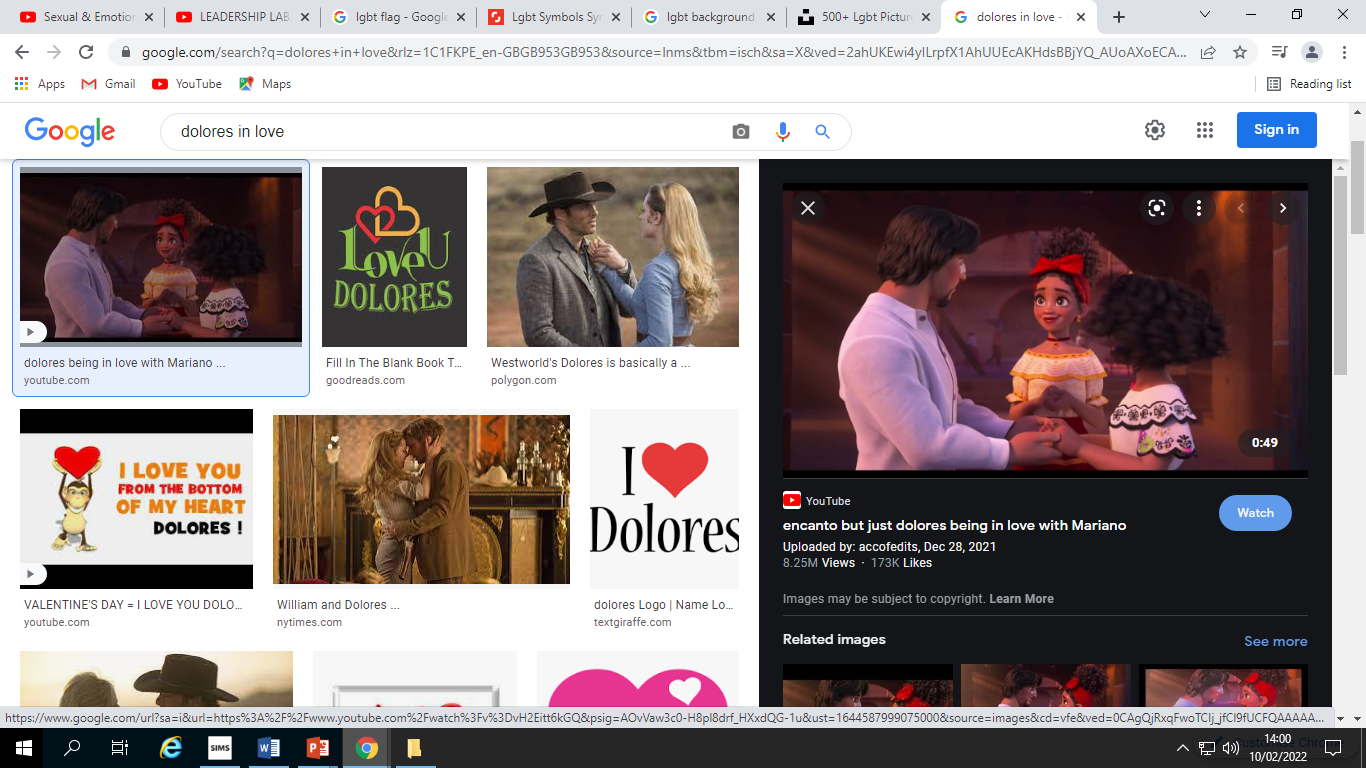 Another word for when you feel sexual attraction to someone is called “having a crush.”
How might she know that has a crush on Mariano?
(Talk to the person next to you then as a class.)

Ideas:
>She thinks about him a lot.
>She may feel like she has butterflies in her stomach.
>Her heart may feel like it does a leap when she sees him.
>She may feel warm and giddy when around him.
>She might feel that she wants to be close to him and spend a lot of time with him.
Imagine Delores comes to you and asks you for advice.   She has realised Marino is no longer getting married to her cousin.  But she feels really embarrassed and nervous about talking to him.
Watch this and consider what may help her…
Things that could help Delores:
*Know that it’s normal to have a crush.  
*People start having crushes at different ages.
*You may only want to tell people you trust about the trust.
*If people tease you, you can ask them to stop.
*If people notice you have a crush don’t panic, most people have them too!
*Only speak to your crush when you are ready.
*If your crush doesn’t like you back, there are many other people who will.  (We will explore this more in another topic.)
https://www.youtube.com/
watch?v=q1XIq43LLZg
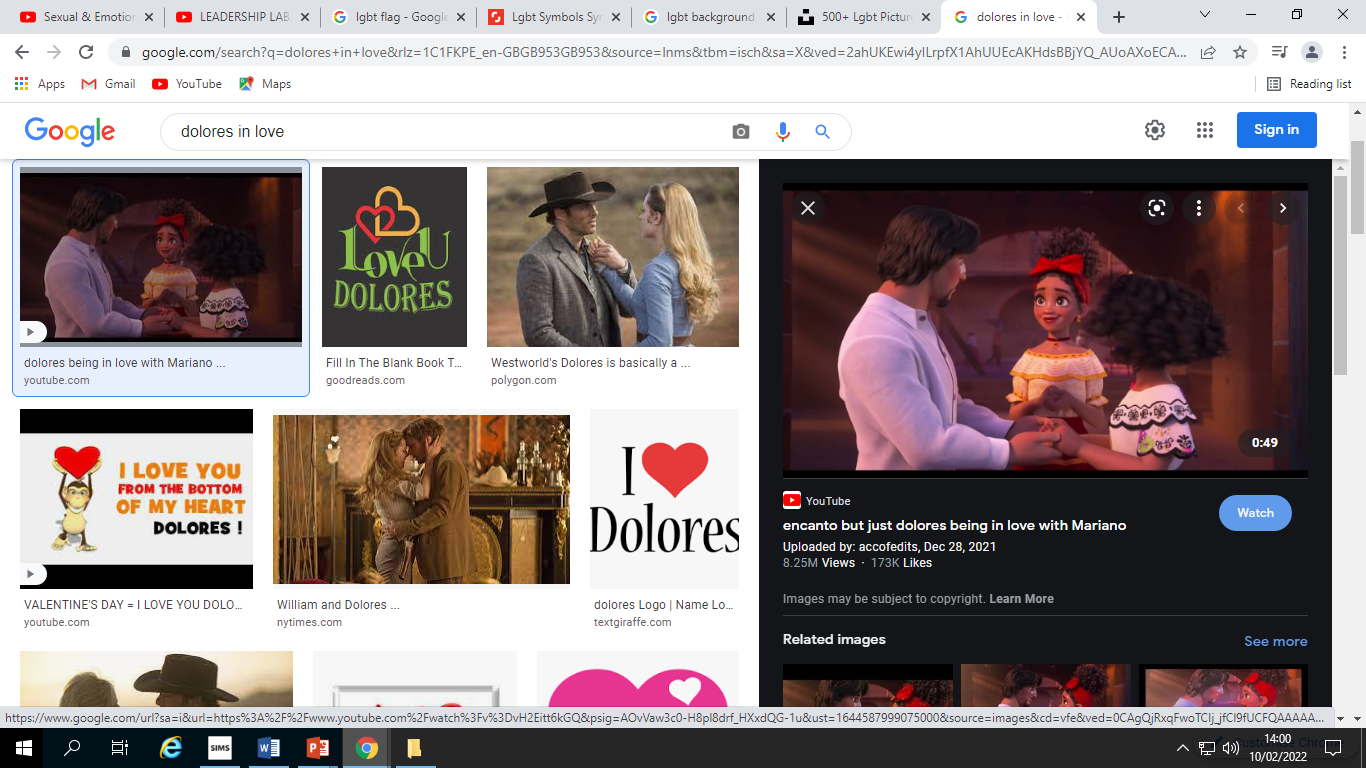 In pairs roleplay this conversation finishing the sentence starters…
Delores (person 1):  I have a crush on Mariano.  I know because I feel….
I don’t know what to do, any advice?
Person 2:  Well, my advice is…